Year 11 homework schedule
Year 11 homework schedule
Year 11 revision homework 1: Quiz
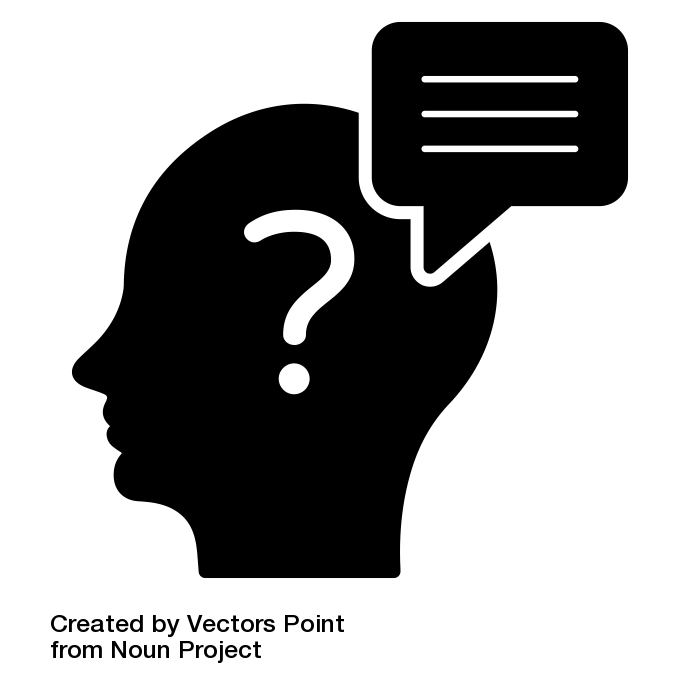 Answer the questions on the sheet below:
What does the term ‘direct action’ mean? 
_________________________________________________
2. What is a sit-in?
_________________________________________________
3. Who carried out the first sit-in at Greensboro? 
_________________________________________________
4. How many people had joined the sit-in by the fifth day? 
_________________________________________________
5. Students then began to boycott shops that had segregated lunch counters. What is a boycott? 
_________________________________________________
6. Why were boycotts effective in advancing the civil rights movement? 
__________________________________________________________________________________________________
6. How did the public react to the Greensboro sit in?
_________________________________________________
7. Why was it important for the civil rights activists to remain peaceful throughout their protest? 
__________________________________________________________________________________________________
8. Which civil rights group was formed following the success of the sit-ins?
_________________________________________________
9. Which other campaigns did this group get involved in?
__________________________________________________________________________________________________
Year 11 revision homework 2: Revision Quilt
Read through the information below about the Brown vs Board of Topeka case. You should categorise each box under one of the following headings:
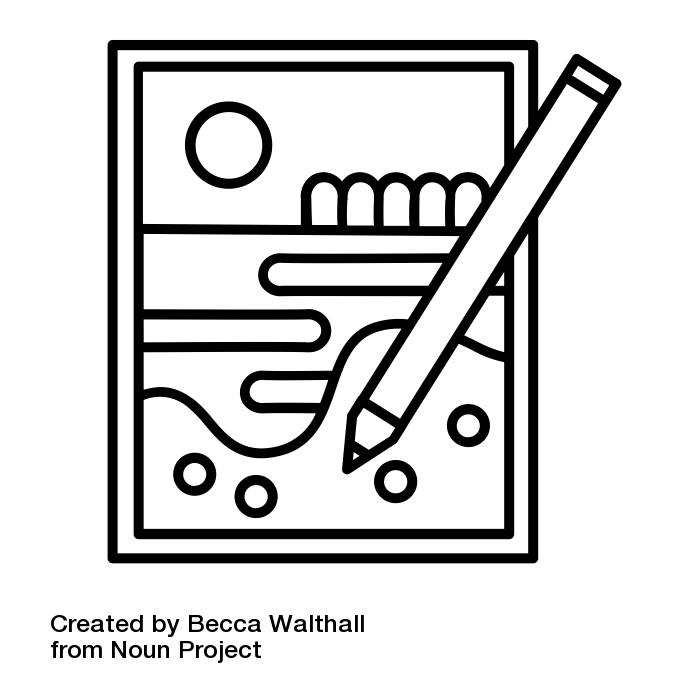 Task 2: Look back through the consequences. Decide which describe positive (+) or negative (-) consequences from the Brown vs Topeka case.
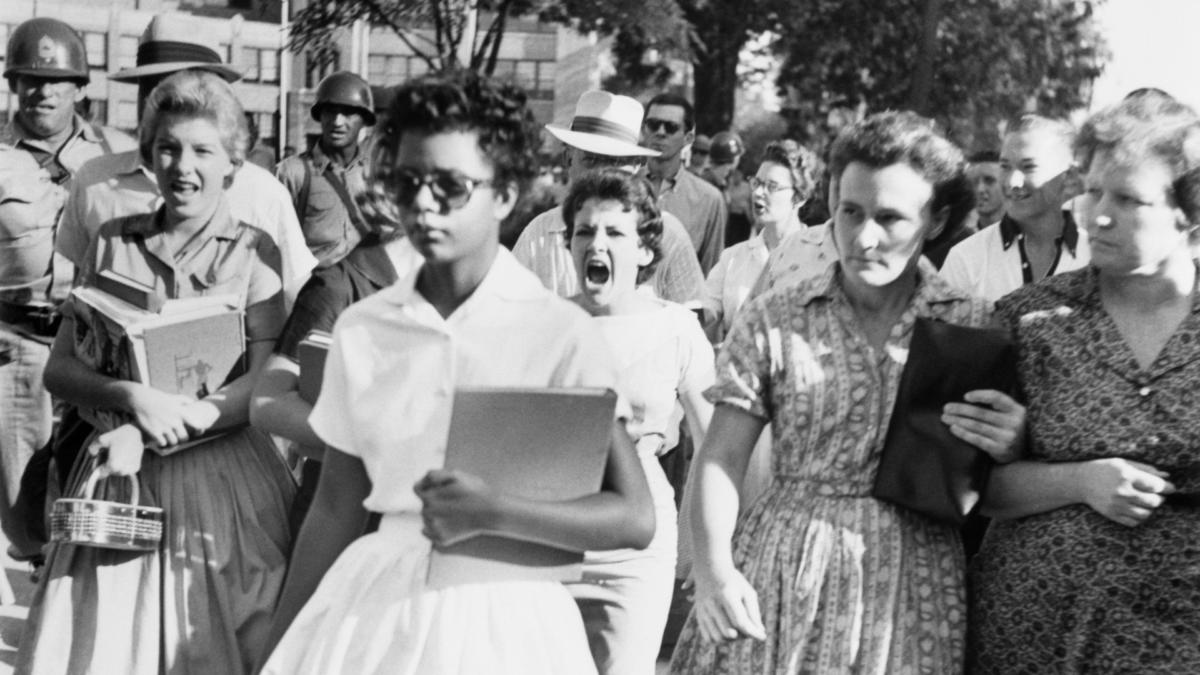 Year 11 revision homework 3: Brain Dump
Work your way through the various resources available on the events of little Rock High School.  Once you have done so you should plot everything you know about little rock onto the brain dump (mind map) below:
E.g. Nine Black Americans enrolled at Little Rock High School in 1957.
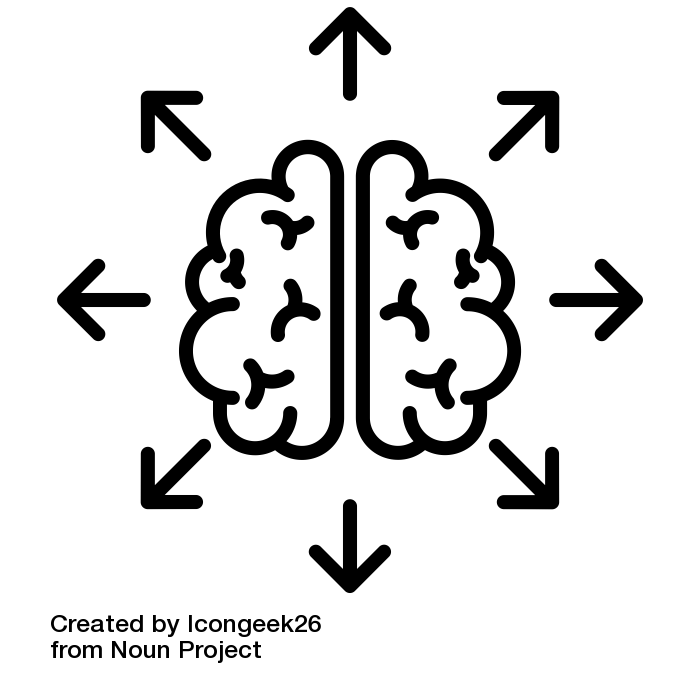 Year 11 revision homework 4: Debate
‘There was significant progress in education between the years 1954-1962’ How far do you agree? 
j
You may include the following in your answer: 
Brown Vs Board of Topeka 
Little Rock 
James Meredith
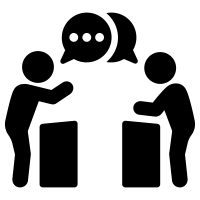 Overall: I believe…
________________________________________________________________________________________________________ ____________________________________________________
Year 11 revision homework 5: 12-mark plan
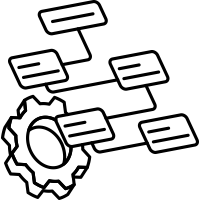 Explain why there was opposition to the civil rights movement, 1950-1963. [12 marks]
Year 11 revision homework 6: Utility
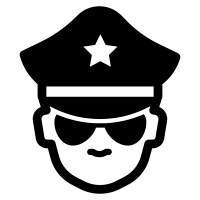 How useful is source B for an enquiry into the Tet Offensive. (8 marks)
C.O.P
Source B: From an interview given by Huong Van Ba, an artillery officer in the NVA, to an American interviewer, about the Tet offensive. 

When the Tet campaign was over, we didn’t have enough men left to fight a major battle, only to make hit and run attacks on posts. So many men had been killed that morale was very low. We spent a great deal of time hiding in tunnels, trying to avoid being captured. We experienced desertions and many of our men filtered back to their homes to join local guerilla forces instead of staying with the main NVA units. We heard that in the north there were more young people trying to avoid the draft.
Remember all sources are useful!
Source B is useful as I can learn ________________________ ________________________________________________________________________________________________________________________________________________________________________________________________It is also useful as I know _____________________________ ________________________________________________________________________________________________________________________________________________________________________________________________The source is ______________________________________ ________________________________________________________________________________________________Overall, I believe the source is _________________________ ________________________________________________
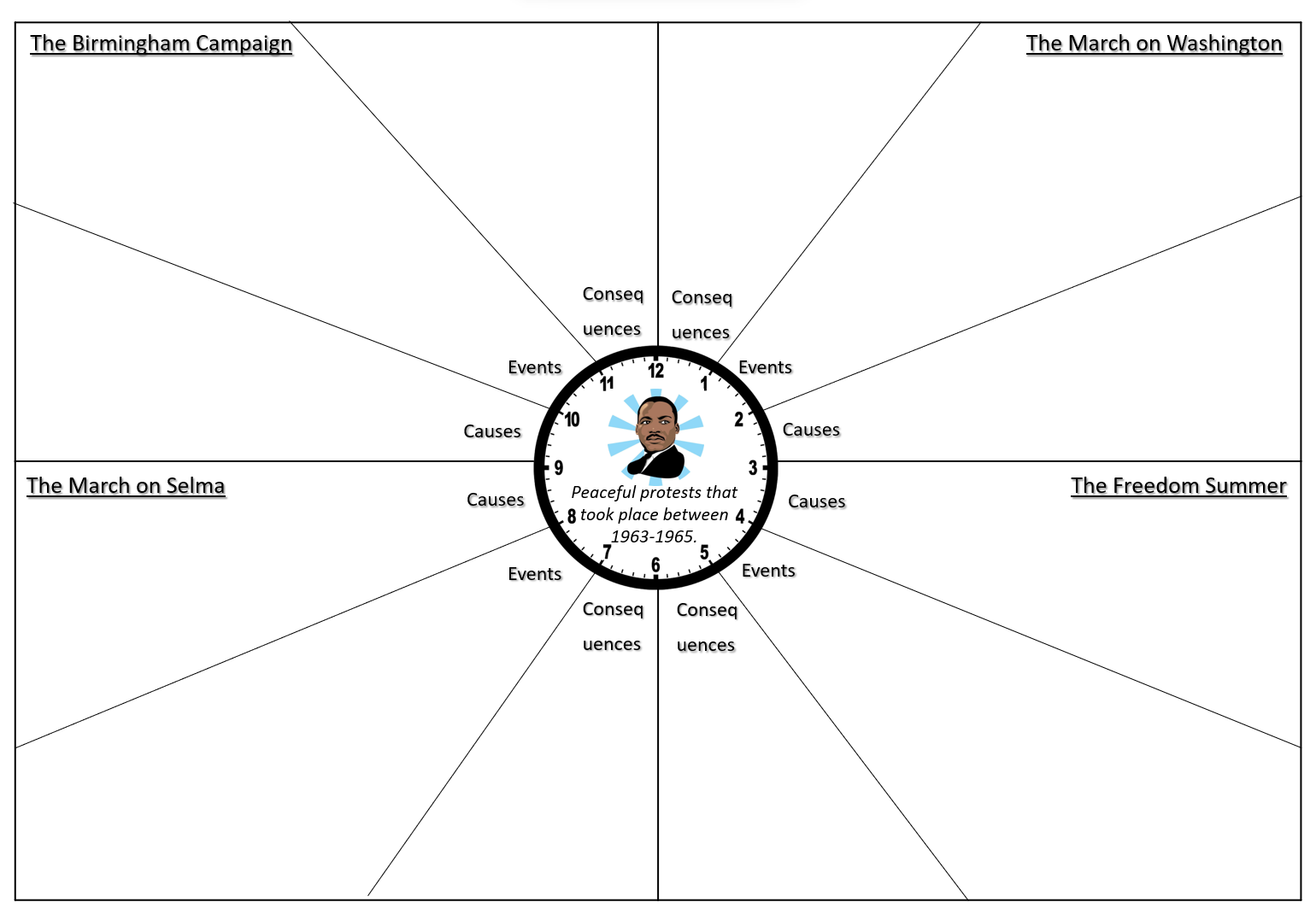 Year 11 revision homework 8: Quiz
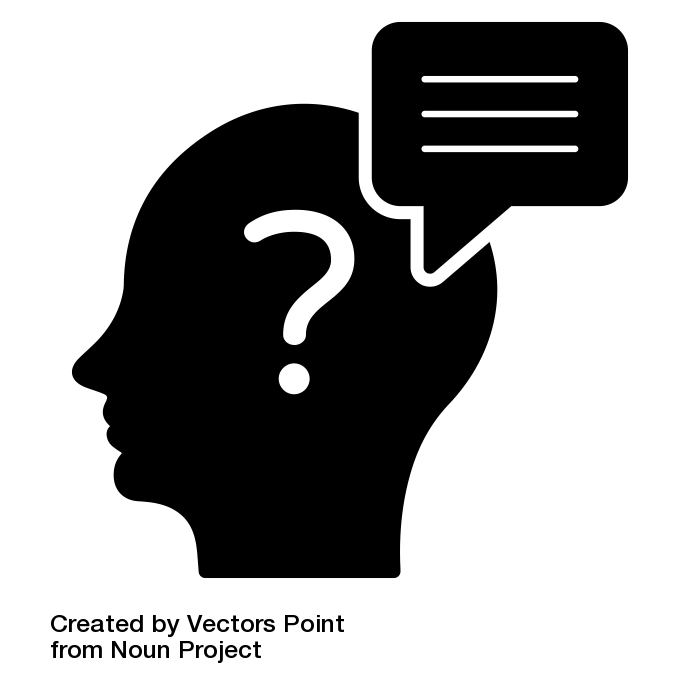 Answer the questions on the sheet below:
What does the term ‘separatism’ mean? 
_________________________________________________
2. Identify one of the aims of Malcolm X and Nation of Islam?
_________________________________________________
3. Why was Malcolm X so critical of Martin Luther King?  
_________________________________________________
4. How did the views of Malcolm X change after 1964? 
_________________________________________________
5.What was the aim of Stokely Carmichael and the SNCC? 
__________________________________________________________________________________________________
6. What did Tommie Smith and John Carlos do to raise awareness of black power? 
__________________________________________________________________________________________________
6. Why were Tommie Smith and John Carlos sent home from the 1968 Olympics?
_________________________________________________
7.Who founded the Black Panther Party in 1966? 
_________________________________________________
8. Give one aim of the Black Panther Party?
_________________________________________________
9. Give one achievement of the Black Panther Party.
_________________________________________________
10. Give one reason why the success of the Black Panther Party was limited?
_________________________________________________
Year 11 revision exam wrapper
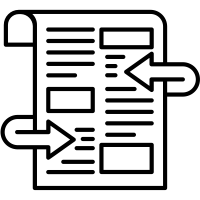 How much time did these revision tasks take you? _________________
Do you feel are more confident going into the mock? 
_____________________________________________
Which one of these revision tasks helped you the most?